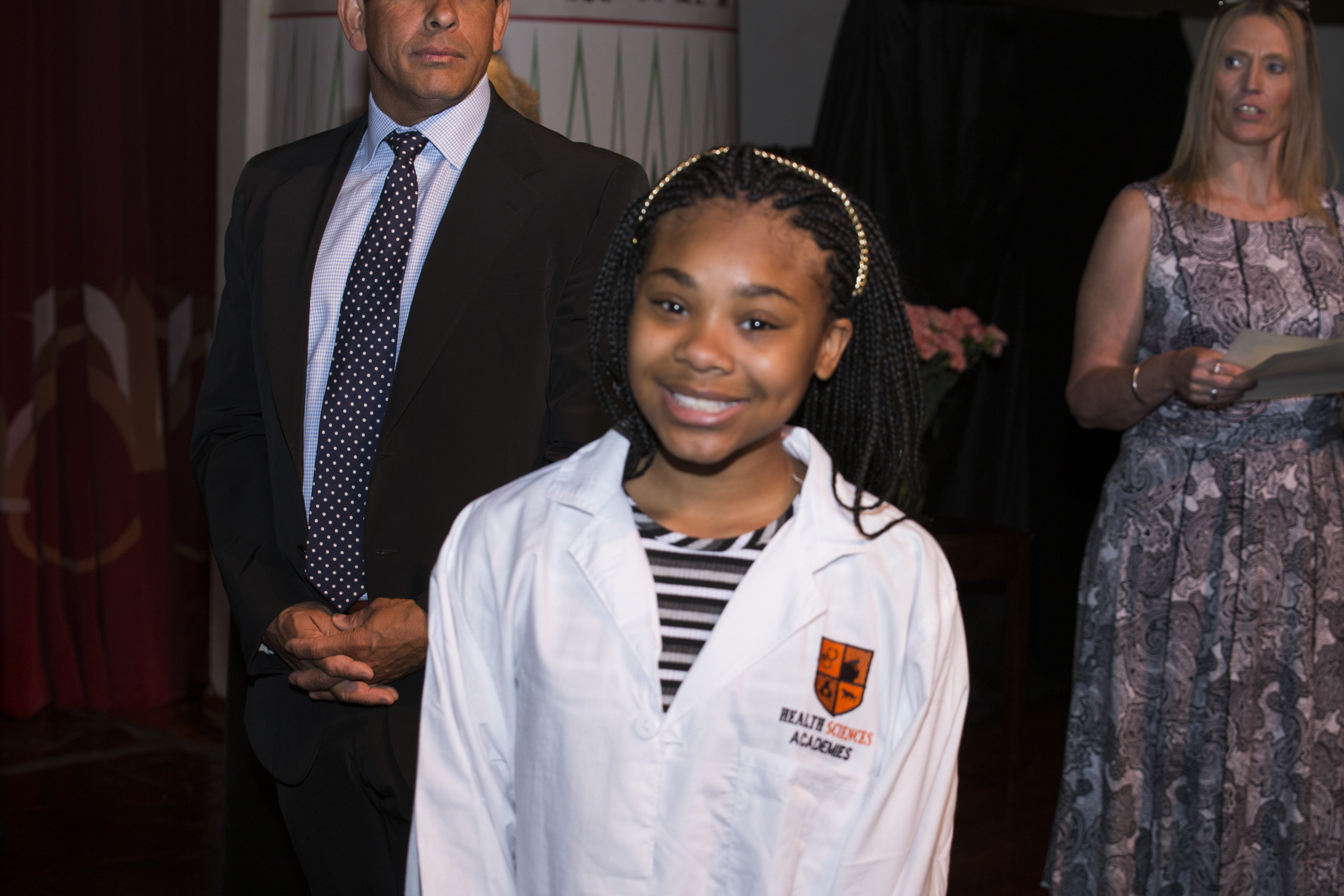 Champion Middle School
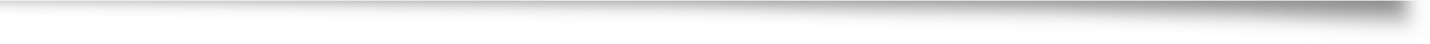 Health Science Academy
Champion Health Science Academy Highlights
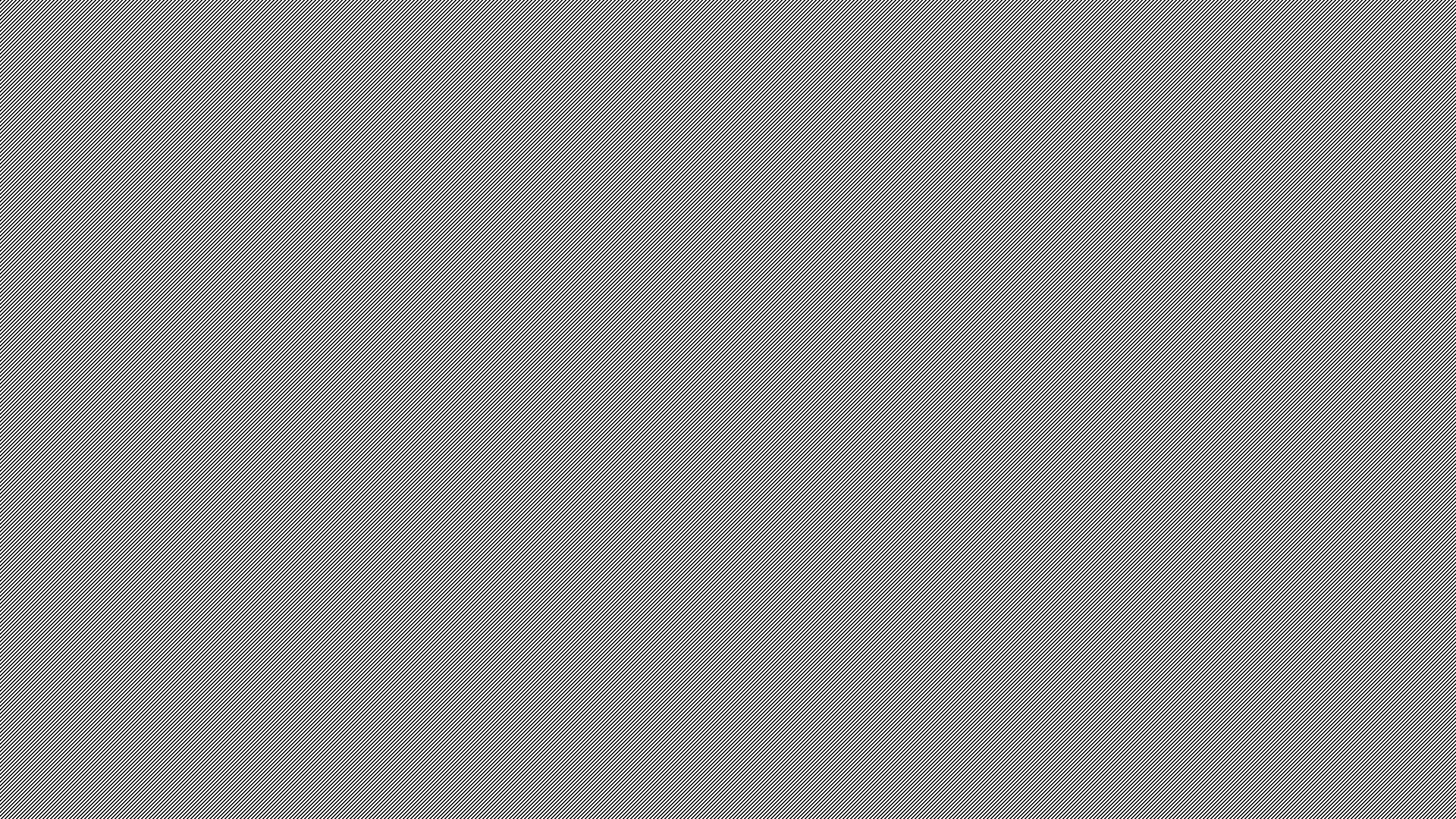 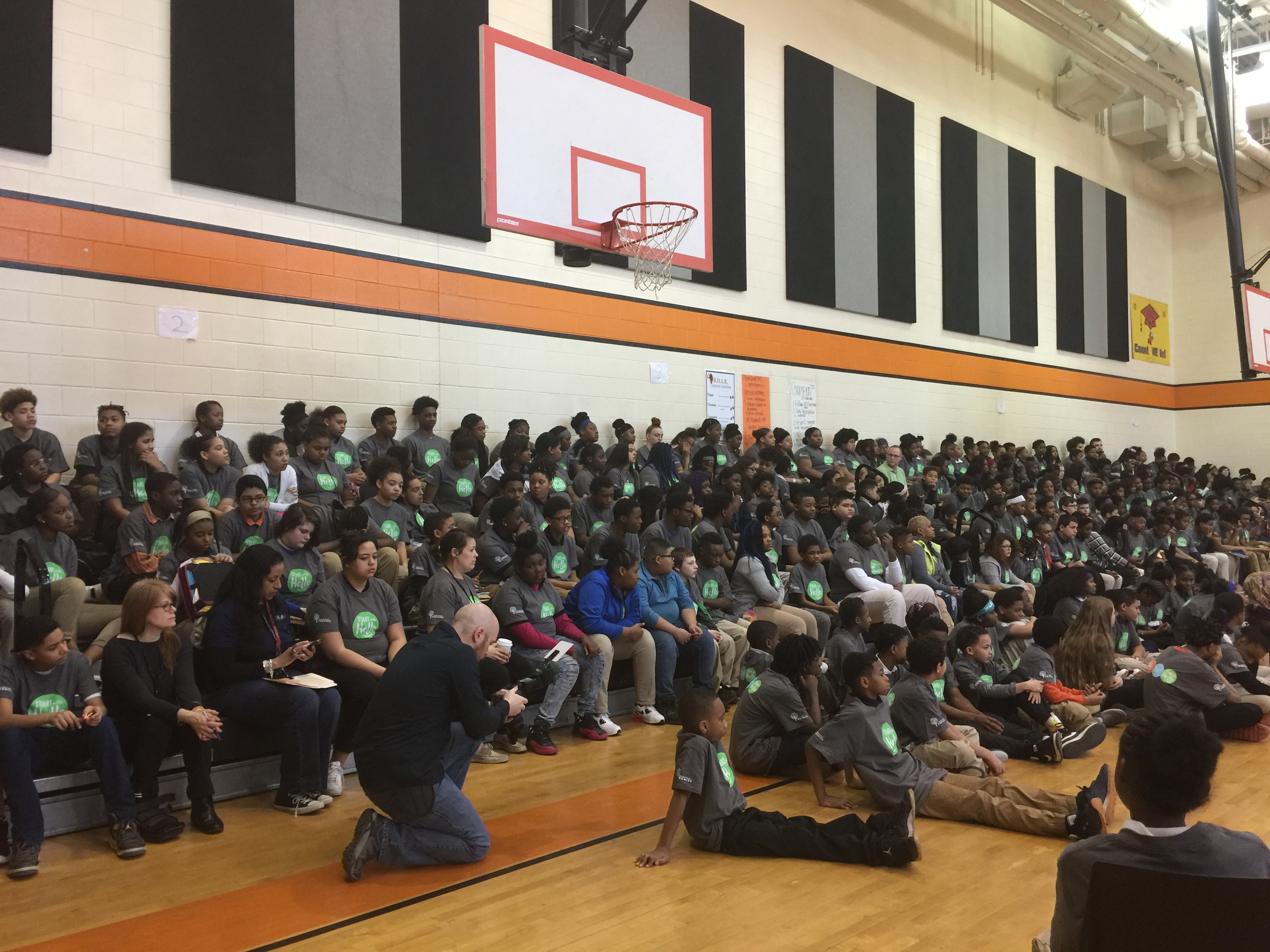 The Science of Healthy Living is a Lifestyle at Champion HSA.
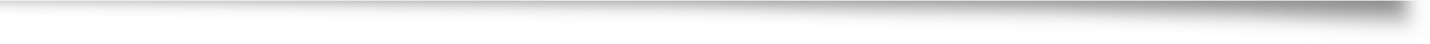 Reaching A Rich And Full Life
Mentel Health Implementaions
I Bet I Tell: A Bully Free Protocol
Nationwide Children’s Behavoir Health –In School 
Trauma Informed Practices : Franklin County Family & Children’s First Council – Staff & Students
Safer Together – Safety School wide
Mindfulness Space
Promoting Healthy Family Activities
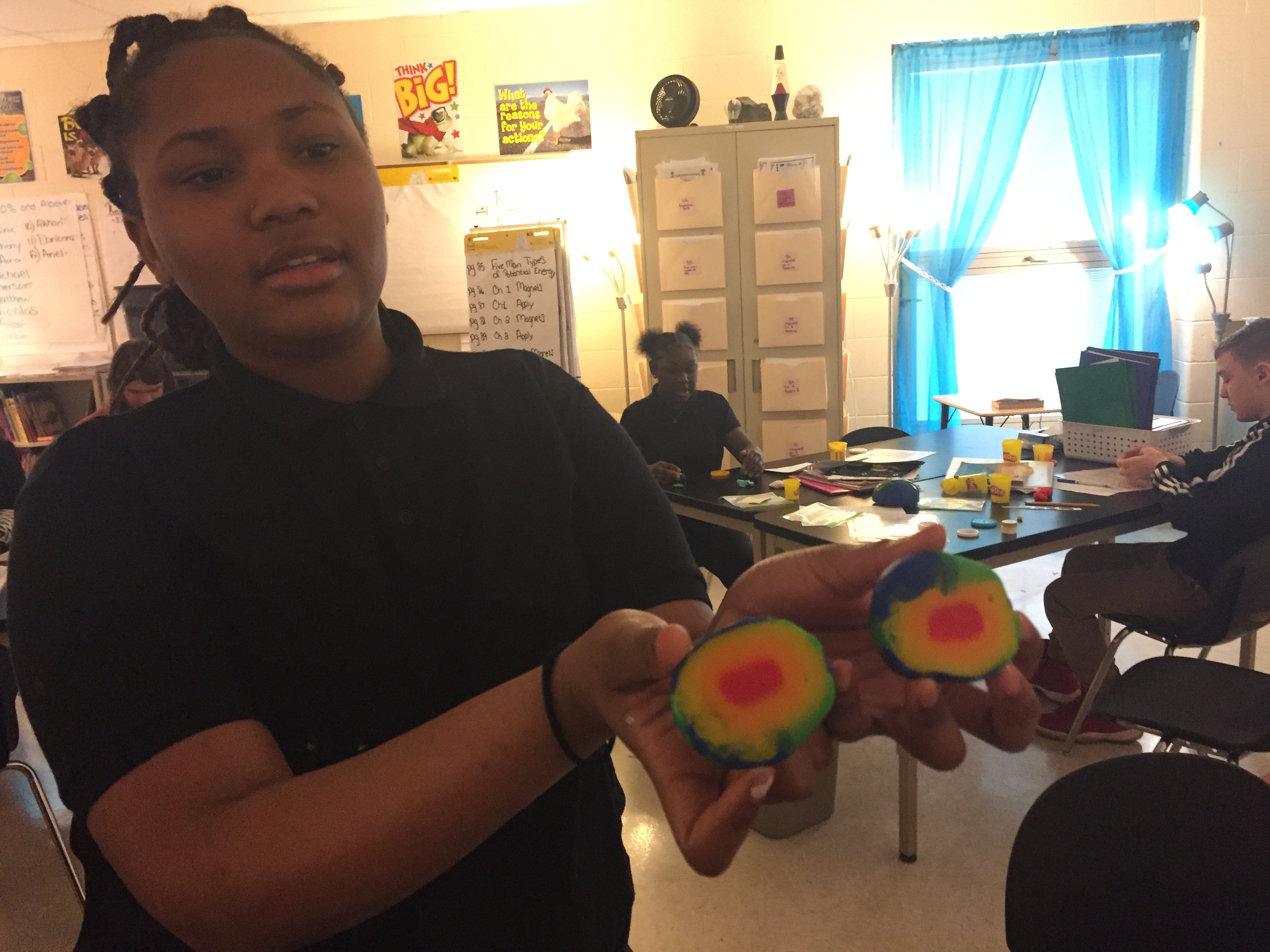 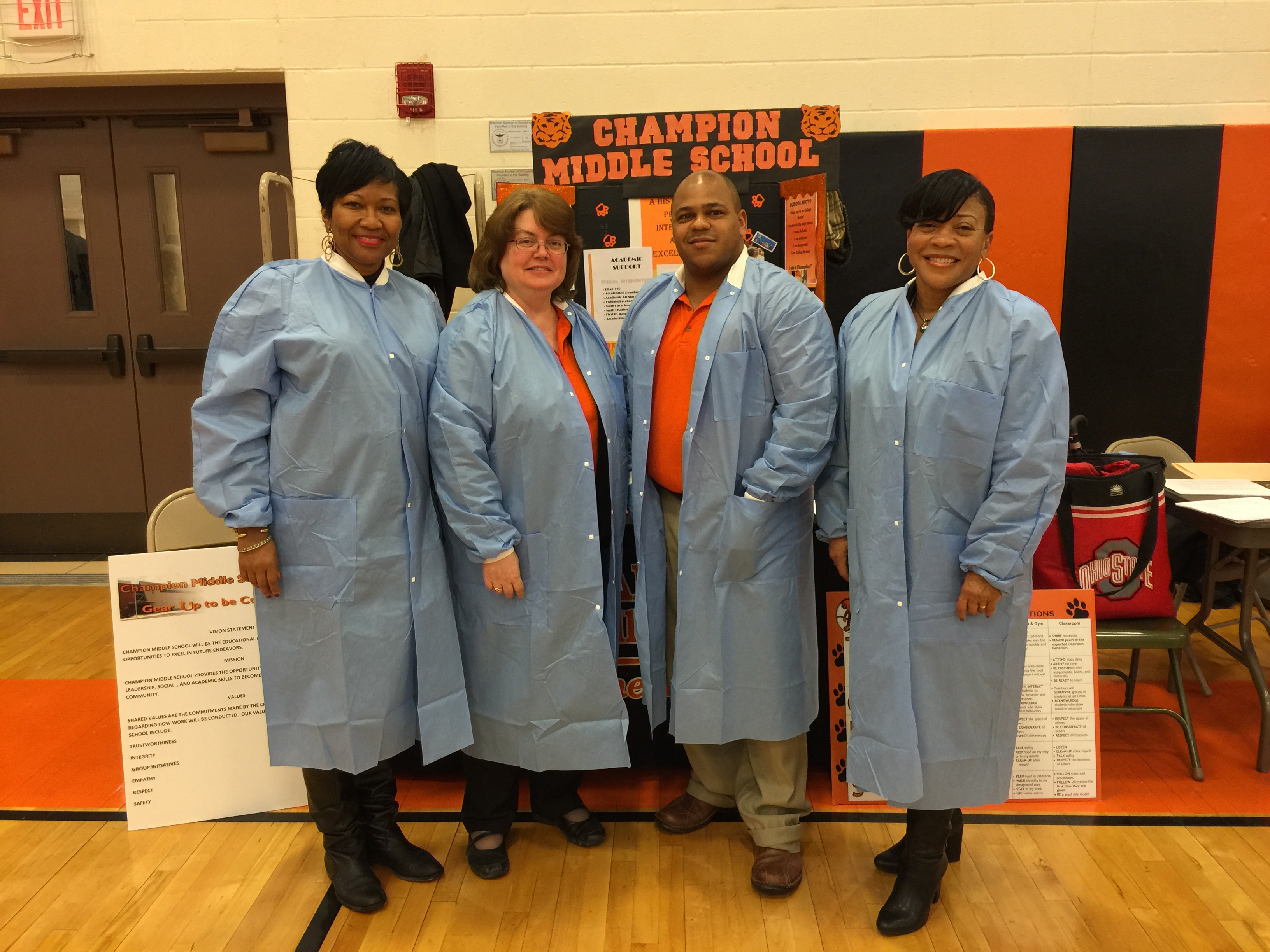 Health Science Curriculum
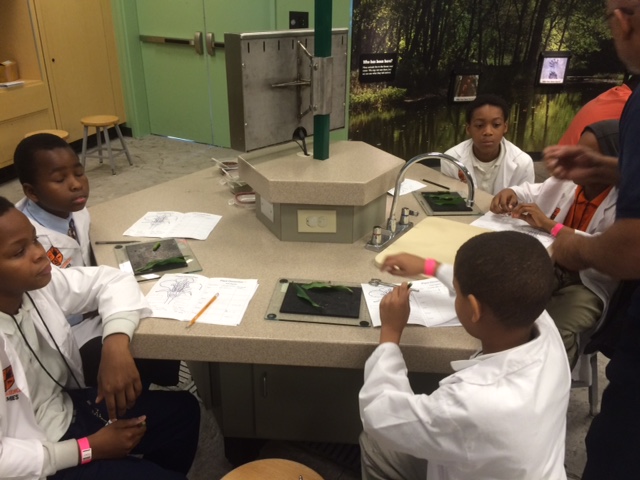 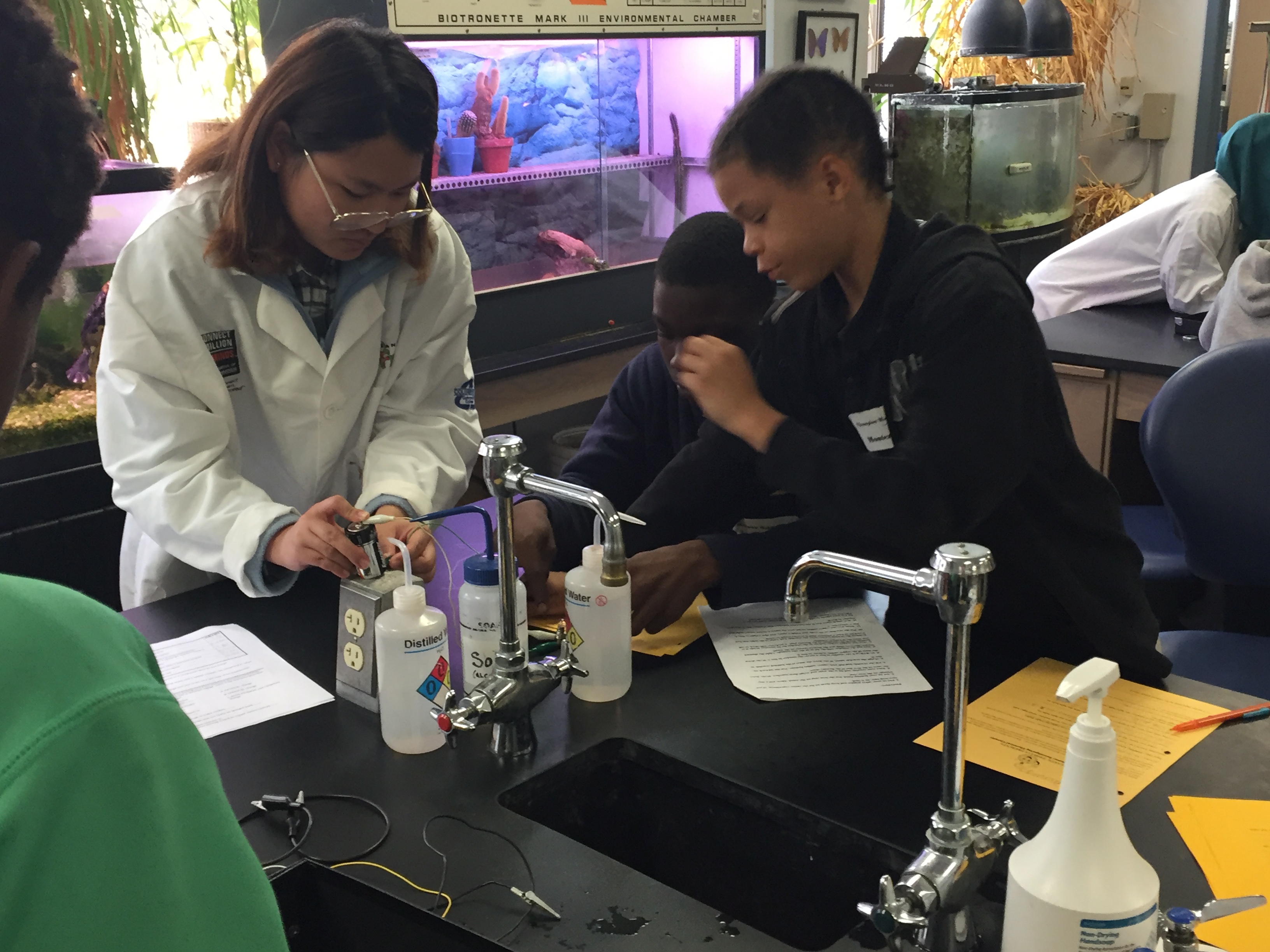 Curriculum Integration on a continuum
COSI Museum Visits : Targeted Experences
COSI Wheels Topic Targeted Whole School
Ohio State Research Day
Columbus State Community Collage : Fantastic Friday Experience
Anatomy, Chemistry, Biochemistry , Environmental Science
Forensic Science, Geology , Microbiology, Physics, Physiology, Zoology
Curriculum Integration on a Continuum
CPR Training and Cerification for Students and Staff
Healthy Eating & Nutrition
American Heart Association : Teaching Garden  ( Healthy Food Farm to Table)
Local Matters – Food Education , Food Access, Food Advocacy 
Food Consumption, and Healthful eating habits 
The Community Classroom 
Careers in Health & Science